Ventilační poruchy a monitoring pomocí kapnometrie
Kapnometrie
Měření koncentrace oxidu uhličitého na konci vydechované směsi během jednoho dechového cyklu.

 Kapnografie graficky znázorňuje křivku eliminace CO2.

 Během KPR jako jeden z prvních indikátorů ROSC + další diagnostické bonusy.
Bez čeho se neobejdete
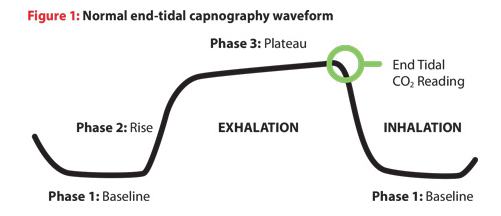 Obstrukce dolních cest poslech PÍSKOTY
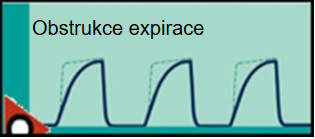 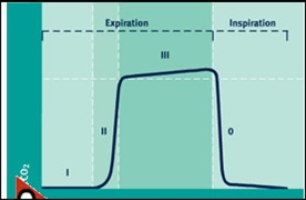 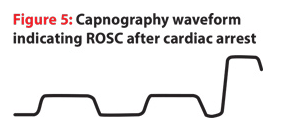 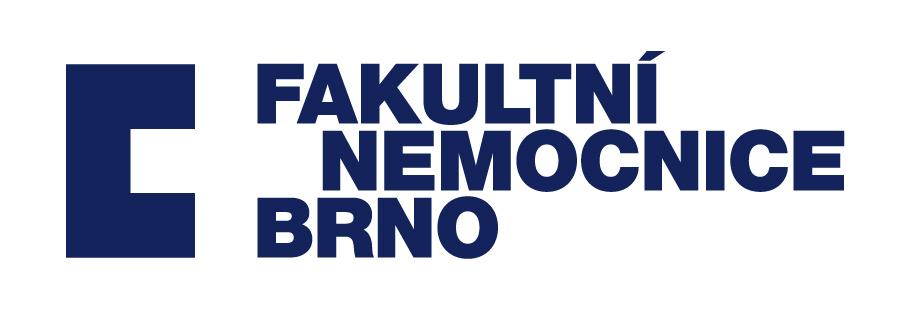 Hodnocení EKG v neodkladné péči – metodika dle ERC
Michal Pospíšil
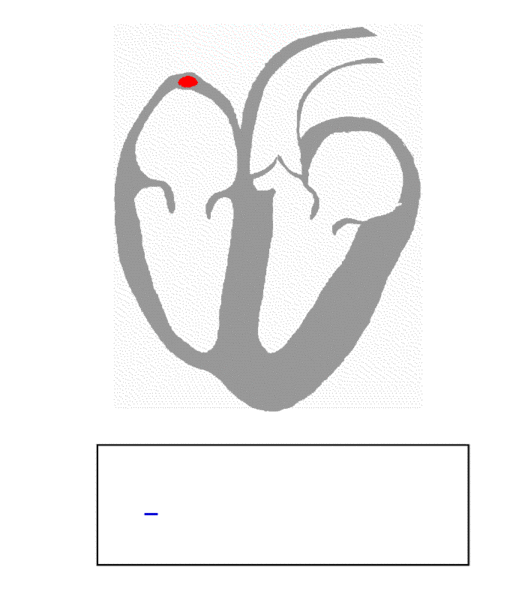 Legislativa
Vyhláška MZ ČR 424/ 2004

Sestra je obvykle první kdo křivku vidí, ovládá fyziologické EKG a dokáže rozpoznat základní poruchy, je také schopna na základě potřeb provést příslušná opatření.

Sestra pro IP bez odborného dohledu a indikace lékaře EKG sleduje a analyzuje.
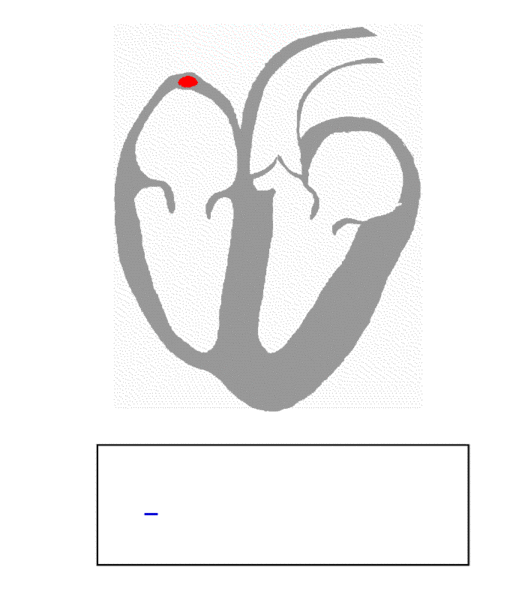 Princip metody
Snímání změn membránového napětí srdečních buněk z povrchu těla pomocí elektrod.

Buňky můžeme rozdělit na pracovní (srdeční svalovina) a ty určené pro vznik vzruchu (převodní systém), pro jejich správnou funkci je esenciální dostatečný přívod kyslíku krví (perfuze) a rovnováha vnitřního prostředí.

Kmity a vlny jsou vektory = veličiny které mají velikost, trvání i směr (šíření AP) –> výsledný vektor je dán velikostí a umístěním jednotlivých srdečních oddílů.
[Speaker Notes: Vektor –]
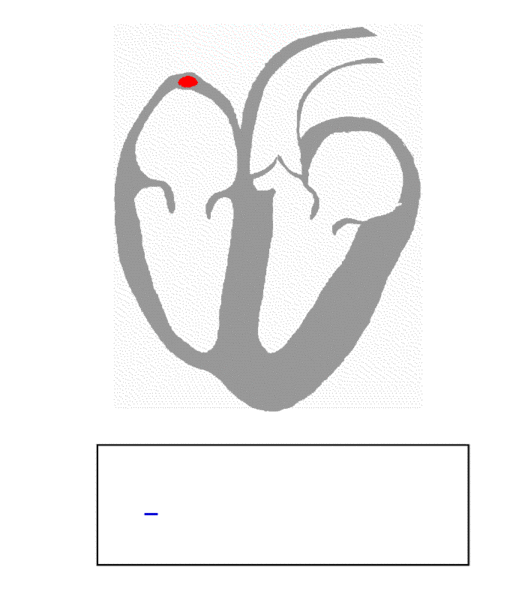 Převodní systém a základní názvosloví
Sinoatriální uzel – „primární pacemaker“ (70-80/min) – vzruch po síních.

Atrio-ventrikulární – „sekundární pace“– na rozmezí síní a komor, zde se vzruch zpomaluje (40-60/min).

Oblast kolem AV uzlu se nazývá junkční.

Hisův svazek, Tawarova raménka a Purkyňova vlákna – terciální část (30-40/min.) – idioventrikulární rytmus
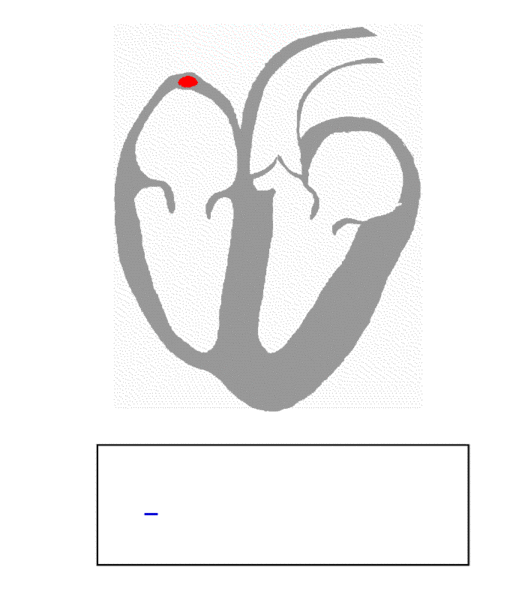 Převodní systém
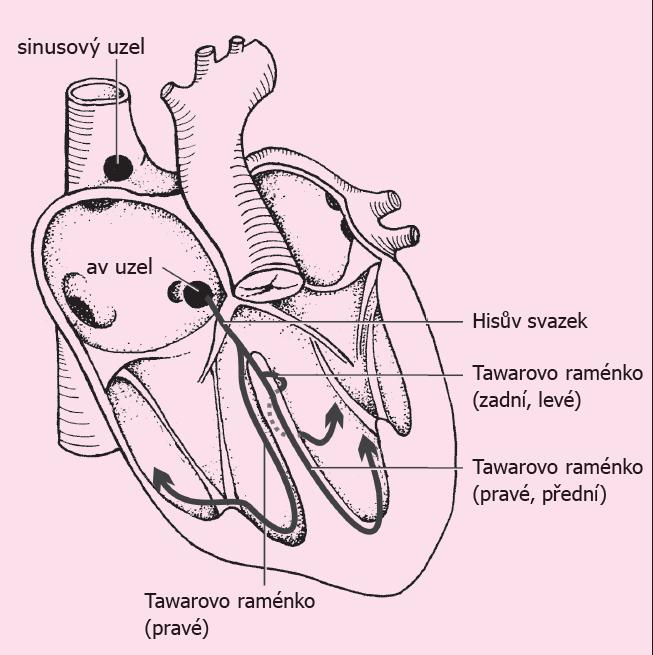 Vzruch z SA uzlu Depolarizace síní (vlna P).

Vzruch přes AV po Purkyňova vlákna -Depolarizace komor (QRS).
[Speaker Notes: depolarizace
ztráta napětí (obv. prudká) na buněčné membráně. Je způsobena přesuny iontů a u dráždivých buněk (nervových, svalových) souvisí se vznikem a šířením impulsů a jejich vlastní funkcí. D. se uplatňuje i na jiných buňkách, může ovlivňovat sekreci apod. V klidovém stavu je membrána ve stavu polarizace, vnitřek buněk je proti povrchu záporně nabitý. Dostatečná polarizace (např. u srdečních buněk kolem –80 mV) má pro d. zásadní důležitost, buňky s nízkou polarizací nejsou schopné d. K udržení tohoto stavu je třeba energie a přiměřeného složení iontů (k poruchám dochází např. u ischemie srdečního svalu nebo u změněné koncentrace draslíku, který je hlavním iontem udržujícím napětí na membráně). D. je umožněna náhlou změnou vlastností membrány, zejm. její zvýšenou propustností pro ionty sodíku (jejichž koncentrace uvnitř buňky je nízká). Kladné ionty sodíku pak proudí do nitra buňky, které tak přechodně ztratí svůj záporný náboj. D. je první fází akčního potenciálu, v jeho závěru pak dojde k repolarizaci, tj. k obnovení původního napětí [de-; polarizace]]
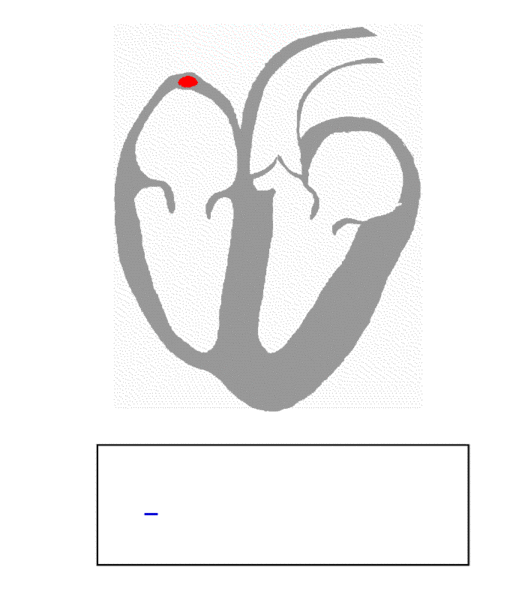 Elektrody
Bipolární (I, II, III) – rozdíly EP mezi dvěma elektrodami (např.: II – mezi pravým předloktím a levým bércem).

Unipolární a augmentované (aVR, aVL, aVF, V1-6)
Elektrody
Je při kontinuální monitoraci EKG lepší nalepit elektrody na místa nad kostmi než na svalovinu?
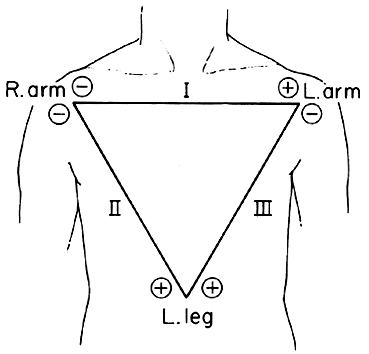 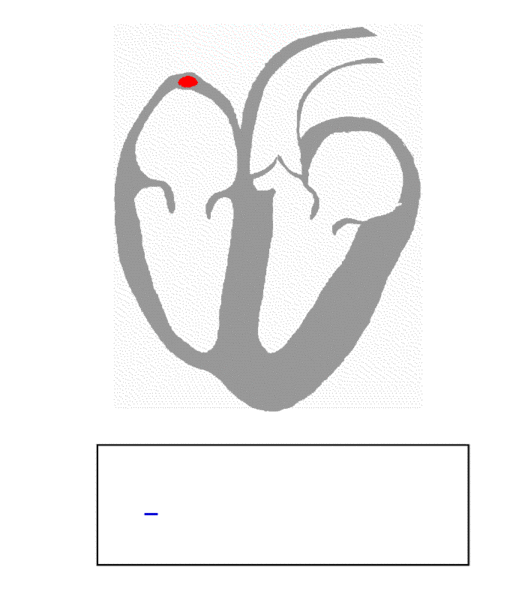 Umístění hrudních svodů
Časové intervaly
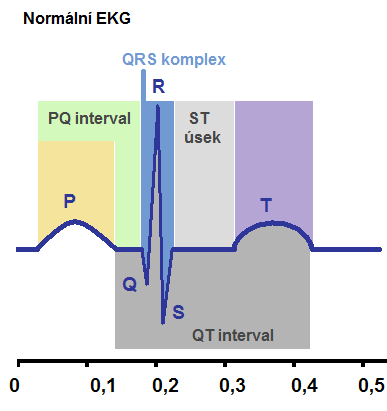 Vlna P
Fyziologicky předchází každý QRS komplex a odpovídá depolarizaci síní. <120 ms /0,12s/ ?kolik čtverečků?:)

Ve svodu I. a II. za fyziologických podmínek pozitivní.

Při zvětšené amplitudě se může jednat o hypertrofii, při prodlouženém trvání o stenózu mitrální chlopně.
[Speaker Notes: Mitrálka – mezi levou síní a komorou (dvojcípá)]
Vlna P
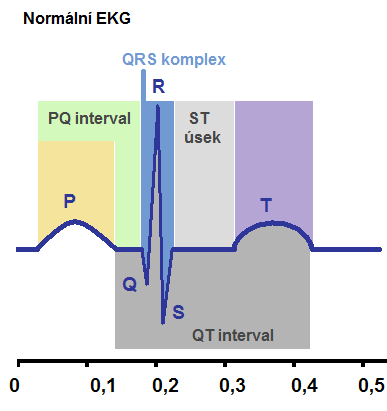 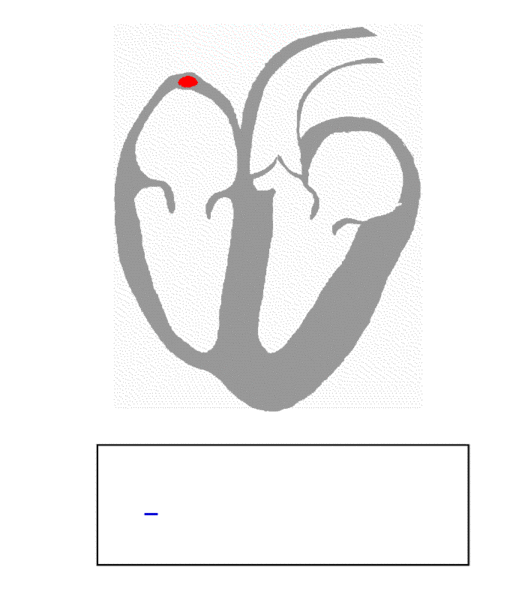 Komplex QRS
Je vyvolán postupnou depolarizací obou komor. Celý komplex za fyziologických podmínek netrvá déle než 0,1s. 

Rozšíření pozorujeme při blokádách Tawarových ramének, hypertrofii komor a při IM.

Zúžení můžeme pozorovat nejčastěji při tachy-arytmiích.
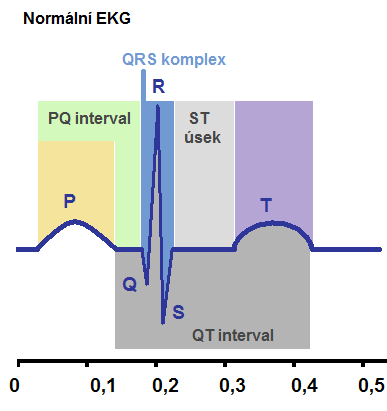 Interval S-T
Za normálních okolností je shodný s izoelektrickou rovinou. Představuje konec depolarizace a nástup repolarizace komor.

Odchylky od normy jsou známkou poruch depolarizace myokardu. Ta vzniká nejčastěji při hypoxii myokardu, kdy myocyty nemají dostatek energie na vyrovnávání rychlých změn membránových potenciálů. 

Z diagnostického hlediska lze v ST úseku snadno rozeznat transmurální infarkt myokardu, který se vyznačuje přítomností tzv. Pardeho vlny, kdy QRS přechází bez poklesu do T vlny. Celkově je popisován jako STEMI (ST elevation myocardial infarction).
[Speaker Notes: Transmulární – prochází celou stěnou
Intramurální – probíhá ve stěně dutého orgánu]
Jak číst EKG
1 – Je přítomna elektrická aktivita?
2 – Jaká je frekvence komor (QRS) ?
3 – Je QRS komplex úzký nebo prodloužený?
4 – Je rytmus komor pravidelný?
5 -  Je přítomna aktivita síní?
6 – Je zde vztah mezi aktivitou síní a komor? /pokud ano, jaká? (P-Q interval, pravidelnost, navazuje QRS pravidelně…)
[Speaker Notes: Každé EKG lze popsat přesně, dle tohoto návodu. Například.: Nepravidelná tachykardie s úzkými QRS komplexy, pravidelná široko-komplexová bradykardie.]
Antero-laterální STEMI (Pardeho vlna)
Jaký lék je kontraindikován při diagnostikované STEMI?
[Speaker Notes: Především u pravostranné s nízkým tlakem (systola pod 90), kraniocerebrálním poraněním,]
1. Je přítomna el. Aktivita?
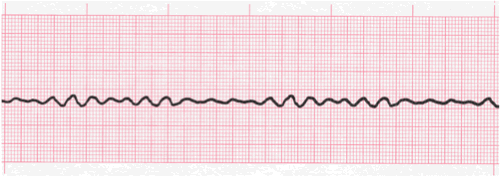 ANO


NE


Okamžitě vyloučíme poruchu monitoru a včas reagujeme na případnou asystolii, zároveň kontrolujeme přítomnost pulzu. Vždy zvažujeme PEA.

Co s jemnovlnnou komorovou fibrilací?
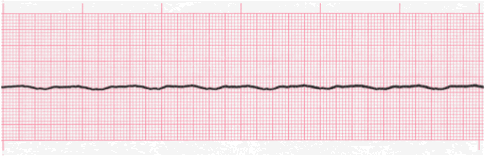 2. Jaká je frekvence QRS
300 : počet malých čtverečků mezi R-R


30 velkých čtverečků odpovídá 6 sekundám. -> Počet QRS komplexů x 10 (takto lze spočítat i síňovou aktivitu)
[Speaker Notes: QRS – neboli frekvence komor]
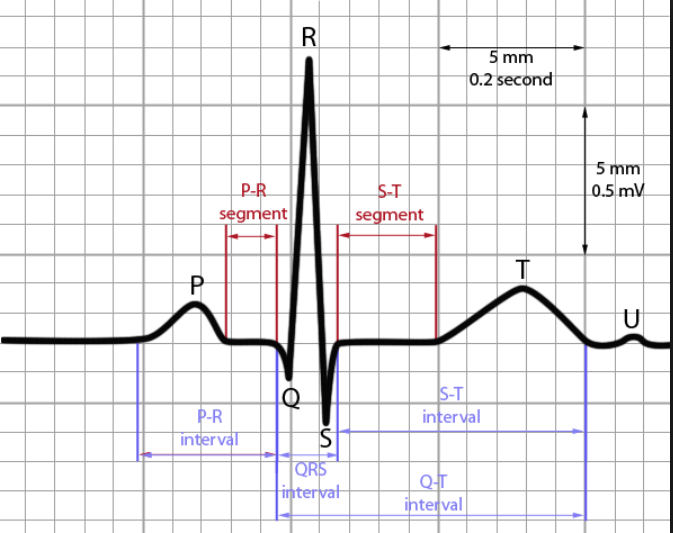 3. Jaká je šíře QRS
Horní limit je 0,12 s čili tři malé čtverečky.

Pokud není širší než tento limit, je původ rytmu z SA uzlu, síní nebo AV uzlu a ne z komorového myokardu.

Pokud je širší, může se jednat o komorový původ nebo supraventrikulární s poruchou převodu vzruchu, jako je blok Tawarova raménka..
4. Rytmus pravidelný
Nejpřesněji dle měření jednotlivých R-R intervalů.

Lze elegantně za použití volného papírů - > několik čáreček v místech R kmitů, postupně přesouvat.

Pozor na fyziologické nepravidelnosti v souvislosti s dechovou aktivitou (často ve spánku a u pomalých rytmů).

Můžeme definovat tři typy: 1 – Totální nepravidelnost, bez opakujícího se vzorce v R-R intervalu 2 – Basální rytmus je nepravidelný s intermitentní pravidelností 3 – Cyklické opakování variace R-R rytmu.
5. Přítomnost síňové aktivity
Těžký bod, síňová aktivita může být skryta za QRS komplex nebo T vlnou.

Pravidelnost a frekvence síňové aktivity se určuje stejně jako u QRS komplexů.
[Speaker Notes: Pokud není vidět, nebo si nejsme jisti – bez zjevné síňové aktivity]
6. Jaký je vztah mezi aktivitou síní a komor?
Závislost síňové aktivity na komorové.

Je tam nějaký vzorec?

Poměr?

Časový interval P-R/P-Q? Blokády?
AV blok 1. stupně
[Speaker Notes: PQ interval nad 0,2
Prodlouženo vedení, délka intervalu konstantní]
AV blok 2. stupně Mobitz I (Wenckebachovy periody)
[Speaker Notes: Charakteristické postupné prodlužování PQ intervalu až vypadne QRS  obecně n: (n-1)
Typické pro digitalisovou intoxikaci]
AV blok 2. stupně Mobitz II
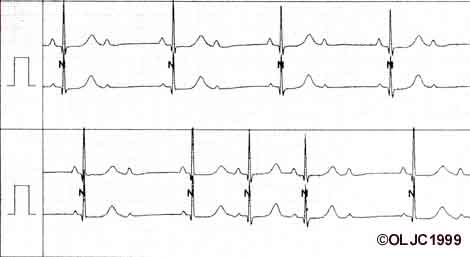 [Speaker Notes: Konstantní interval PQ s náhlým nepřevedením vzruchu na komory n:1 (zde 2:1)]
AV blok 2. stupně Mobitz II
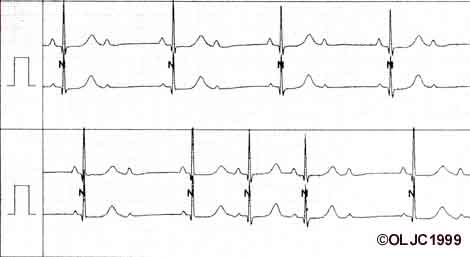 [Speaker Notes: Konstantní interval PQ s náhlým nepřevedením vzruchu na komory n:1 (zde 2:1), většinou v určitém poměru]
AV blok 3. stupně
[Speaker Notes: Síně a komory mají vlastní na sobě nezávislý rytmus
PP konstantní (P též schovány v QRS) , RR konstantní, vzdálenost PQ se mění (interval PQ v podstatě neexistuje)
QRS aberantní]
A-Vrátný
Arytmologie
https://www.youtube.com/watch?v=lM_G8FuQ1LU&t=227s
Jak vlastně vypadá pacient?
Mechanismy arytmií
Jedná se o poruchu tvorby impulzu, jeho šíření, nebo kombinací obou mechanismů.

Abnormální automatice – zvýšená aktivita sympatiku.

Trigger activity – abnormální průběh repolarizace za vzniku nové  depolarizace.

Reentry mechanismus – opakované pohyby vzruchu po funkčním okruhu v myokardu.
Příčiny arytmií ?
Kardiální

Poruchy vnitřního prostředí (ABR, iontová dysbalance, hydratace)

Poruchy vegetativního nervového systému

Arytmogenní látky

Endokrinopatologie
[Speaker Notes: Nejčastější příčinou arytmie je ICHS (ischémie, hypoxie, acidóza, reperfúzní poškození). Dále pak: 
iontové poruchy (hypokalémie, hypomagnézie, hyperkalémie, hyperkalcémie); 
poruchy acidobazické rovnováhy; 
poruchy myokardu: 
dilatace nebo hypertrofie srdce (kardiomyopatie, např. kardiomyopatie pravé komory se přímo označuje jako arytmogenní dysplazie pravé komory); 
zánět (myokarditida); 
vrozené a získané srdeční vady; 
narušení rovnováhy vegetativního nervového systému (stres, úzkost, šok, kompenzace jiného patologického stavu); 
arytmogenní látky (drogy, kofein, alkohol, digoxin, diuretika, antiarytmika); 
jiná onemocnění (endokrinopatie); 
další.]
K hodnocení EKG patří (1)
Uklidnění nemocného.

Zajištění analgezie.

Vyloučení artefaktů.

Vyhodnocení všech vitálních funkcí včetně vědomí.
[Speaker Notes: TT, hydratace, respirační systém, vědomí, TK (příklad bradykardie – sportovci, děti atd..)]
K hodnocení EKG patří (2)
Pokud možno, vždy hodnotit s ohledem na vývoj EKG v časovém úseku – trend.

Zvážit souvislosti s podanou/ nepodanou medikací.

Zvážit souvislosti s diagnostickými a terapeutickými výkony.
[Speaker Notes: Sinusový rytmus bez patologie (SR)]
[Speaker Notes: O SVT mluvíme obyčejně při Komorová frekvenci 140-220/min
Abnormální P nebo skryty v QRS

Supraventrikulární tachykardie (SVT) - Sinusová tachykardie (ST)]
[Speaker Notes: Sinusová bradykardie (SB)]
[Speaker Notes: Pravidelná činnost síní 250-300/min
Flutterové vlnky F-pilovité zuby
Akce může být pravidelná, zde nepravidelná
Flutter síní]
[Speaker Notes: SVES – supraventrikulární ES (PVC, PAC)]
[Speaker Notes: KES s kompenzační pauzou]
[Speaker Notes: Dále izolované a trigeminicky vázané
Bigeminie – každý supraventrikulární stah je následován 1 ES. Trigeminie – každé 2 supraventrikulární stahy jsou následovány 1 ES. 
Komorové extrasystoly – bigeminicky vázané]
[Speaker Notes: Více než čtyři = VT nebo salva KES
Salvy KES – triplet a nesetrvalá VT]
[Speaker Notes: KES, COUPLET, TRIPLET]
[Speaker Notes: 150-2000 min
Komorová tachykardie (VT – ventricular tachycardia)]
[Speaker Notes: Flutter komor je při frekvenci nad 200/min.]
[Speaker Notes: Komorová fibrilace (VF – ventricular fibrilation)]
Defibrilace
Stejná účinnost bifázického výboje o energii 175 J jako monofázický výboj o energii 320 J. Vyšší účinnost bifázického výboje, dovoluje použít pro výkon nižší energie. Od toho se odvíjí bezpečnost výkonu – použitím nižší energie se redukuje postresuscitační myokardiální dysfunkce. Tento prokazatelný přínos nové metody hovoří ve prospěch rutinního používání bifázického výboje. (http://www.cardiology.sk)

Volba „synchro“ čeká na QRS komplex.
Defibrilace - video
[Speaker Notes: Abnormální aktivace septa, zprava doleva, levá komora aktivována pravým tawarovým raménkem
Kompletní QRS nad 0,12
Typické svody I, aVL, V5,6, descendentní deprese ST negat T
Blok levého raménka]
1.
[Speaker Notes: ST
(frekvence 100/ min.)]
2.
[Speaker Notes: SR]
3.
[Speaker Notes: SB + sinusová zástava]
4.
5.
[Speaker Notes: FISI]
6.
[Speaker Notes: VT – komorová tachykardie]
7
[Speaker Notes: FISI]
8
[Speaker Notes: Základní SR + krátký úsek FISI]
9
[Speaker Notes: fibrilace komor, defibrilace o síle 200J, poté následuje FISI s POK]
10
[Speaker Notes: deprese ST, v hrudních svodech blokáda levého Tawarova raménka, dále fibrilace síní]
Nejasnosti?
Děkuji za pozornost 
Zdroje
SOVOVÁ, Eliška. EKG pro sestry. Praha: Grada, 2006, 112 s. ISBN 80-247-1542-2.
EURÓPSKA RESUSCITAČNÁ RADA. Kardiopulmonálna resuscitácia: PodľaodporúčaníERC201 [online]. Košice, 2012 [cit. 2013-09-22]. Dostupné z: http://www.komorazachranaru.cz/download/KPR_2010_ERC_Kompletny_preklad_121212.pdf
ŠEVČÍK, P., V. ČERNÝ a J. VÍTOVEC. Intenzívní medicína. 2. rozš. vyd. Praha: Galén, c2003, xxi, 422 s. ISBN 80-726-2203-X.
KOLEKTIV AUTORŮ. Sestra a urgentní stavy. 1. české vyd. Překlad Libuše Čížková. Praha: Grada, 2008, 549 s. Sestra. ISBN 978-802-4725-482.
KHAN, Gabriel M. EKG a jeho hodnocení. 1. vyd. Praha: Grada, 2005, 348 s.:. ISBN 80-247-0910-4. 
Video defibrilace srdce: http://www.youtube.com/watch?v=9FQyHQh4mto
EKG záznamy: FN Brno, IKK - IMP